議題２　診断・診療が可能な医療機関の把握と連携について
資料２
ご意見いただきたい内容：医療機関一覧の今後の有効活用等について
１．取組状況







２．掲載位置
・令和４年３月～5月　令和2年度に実施した府内の医療機関を対象とした調査結果より、診断可能と
　　　　　　　　　　　　　　回答のあった医療機関に対して、ホームページにて公表することの可否について
　　　　　　　　　　　　　　照会。
・令和４年７月～　　 　81機関を高次脳機能障がいの診断・診療等に取り組んでいる医療機関として
　　　　　　　　　　　　　　府HPに掲載。
・掲載後も、個別に医療機関に依頼し、5件追加掲載。閉院のため1件削除し、2月時点で掲載件数は85件。
・今後も、診断や診療等のできる医療機関の把握や連携の強化を志向。
・大阪府高次脳機能障がい相談支援センターホームページ
　（URL：https://www.pref.osaka.lg.jp/jiritsusodan/kojinou/）
　※具体的な掲載内容は参考資料５のとおり
４
議題２　診断・診療が可能な医療機関の把握と連携について
参考
資料2
掲載内容：参考資料５のとおり
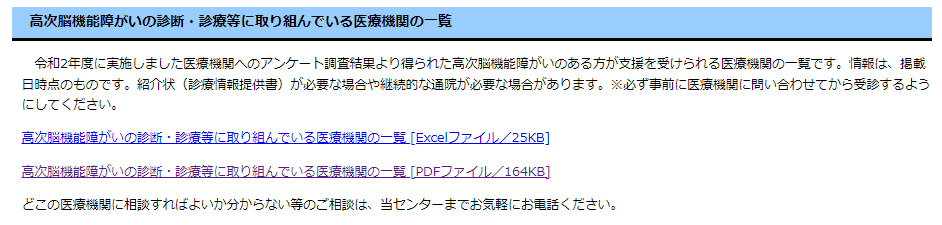 URL：https://www.pref.osaka.lg.jp/jiritsusodan/kojinou/
５
議題２　診断・診療が可能な医療機関の把握と連携について
参考
資料2
高次脳機能障がい自動車運転評価モデル事業について
１．概要





２．取組状況
・本事業では、既に自動車運転免許証を取得している高次脳機能障がい者の方に対し、医師による診
  察、神経心理学的検査、自動車学校での運転技能評価等を大阪府・堺市にて実施。 （平成26年9月～）　
・既に自動車運転免許証を取得している高次脳機能障がい者の方が、安全に運転を再開できるかを考 
  えていただくとともに、大阪府公安委員会（運転免許試験場適性試験係適性相談コーナー）から提出
 を求められる診断書を適切に作成することが目的。
身近な地域で大阪府公安委員会に提出する診断書（様式７：脳卒中用）の作成ができるよう、本事業で得られたノウハウを提供し、医療機関、自動車教習所に協力を打診。
　※現在、自動車教習所が４か所、地域の協力医療機関が５か所（拠点を除く）。

・大阪府全域　急性期・総合医療センター — 府内4か所の自動車教習所
・堺市圏域　なやクリニック・堺市立総合医療センター ― 阪和鳳自動車学校

・令和元年～泉州圏域　葛城病院 — 岸和田自動車教習所
・令和３年～北河内圏域　川口脳神経外科リハビリクリニック ― 香里自動車学校
・令和４年～大阪市中南部～南河内圏域　東住吉森本リハビリテーション病院 ― 近鉄自動車学校
６